АКЦЕНТИ В ОРГАНИЗАЦИЯТА И УПРАВЛЕНИЕТО НА ЗДРАВНИТЕ ГРИЖИ
Доц. Мариана Николова Димитрова, доктор

Медицински университет–Варна, Факултет Обществено здравеопазване, Катедра „Здравни грижи“
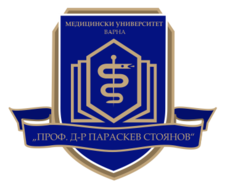 Сестринската професия...
…или 	професията „грижи за болния” е връстница на медицината, а това означава и на самото човечество.
В древността...
…В най-ранните си години на своето съществуване сестринската професия олицетворява прояви на милосърдие, състрадание и грижа за болни или претърпели беда хора.
Развитие на мениджмънта в сестринството
Възникване на мениджмънта в сестринството…
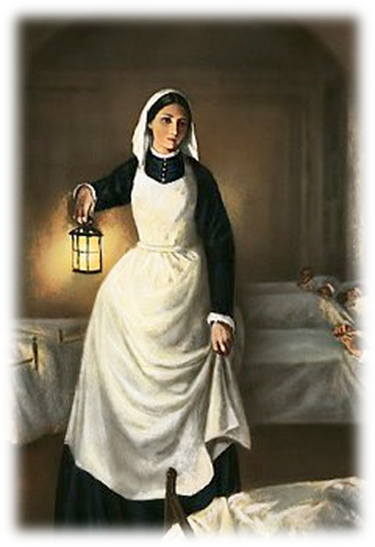 …Специално място в научната литература за управлението на сестринството през XIX век се отрежда на великата реформаторка и основателката на модерното сестринство Флоренция Найтингейл.
Възникване на мениджмънта в сестринството…
…Найтингейл вярва, че успехът на сестринството зависи от авторитета и дисциплината на всяка жена, получила необходимото обучение да бъде ръководител с професионални и лидерски качества.
Развитие на мениджмънта в сестринството…
…Основната задача на предложените от Найтингейл реформи са насочени към повишаване на управленската роля на матрона, която би осигурила повече правомощия и би я издигнала в болничната йерархия.
Днес…
…Развитието на здравните грижи и сестринството като съвременно професионално направление, поставя нови изисквания към ръководителите по здравни грижи и утвърждаване на нови компетенции, качества и поведение, в съответствие с теоретичните постановки на съвременната теория за мениджмънт.
Мениджмънт (управление)...
... е процес на координиране и оказване на влияние върху подчинените да работят за постигане целите на организацията, посредством интегриране на ресурси чрез планиране, организиране, координиране и контролиране.
Мениджмънт (управление)…
…обикнобенно се разглежда в двете му основни значения:

Човешка дейност, свързана с изпълнението  на определени роли, необходими за координирането, насочването и контролирането на дейността на организацията.

Процес, включващ изпълнението на определени функции, нужни за съществуването на организацията.
Контролиране
Планиране
Ръководене
Организиране
Ефективен мениджмънт…
УПРАВЛЕНИЕ
ФУНКЦИИ
Функции
Планиране  – анализиране на ситуации,формулиране на цели и 
определяне на стратегии и разработване на планове.
Организиране – определяне, групиране и разпределяне на
трудовите задачи и установяване на взаимовръзките.
Ръководене – координиране, мотивиране и направляване на
хората за осъществяване на поставените цели.
Контролиране – оценката на постигнатите резултати от контрола 
се явява обратната връзка за всички функции.
Управление на здравните грижи
Управлението на здравните грижи е сложен и комплексен процес, обединяващ лидерски и мениджърски позиции на различни нива. 

В зависимост от нивото, на което се вземат решенията и мястото на мениджърите в йерархията на организационната структура се различават три основни нива.
Нива на мениджмънт
Висше
Средно
Нисше
Главна медицинска сестра
Определя дългосрочните и краткосрочните цели за развитие на  здравните грижи и на тази основа осъществяват стратегическо планиране за развитие на сестринските дейности.
Старшата медицинска сестра
Осъществява планирането на оперативно ниво. Отговаря за трансформирането на разработените стратегически цели и планове в конкретни планове и задачи за изпълнение на нисшето равнище.
Редовата медицинска сестра
Лидерските и мениджърски функции на практикуващата медицинска сестра се отнасят до планирането, организирането, координирането и предоставянето на преки грижи за пациента.
Company Logo
Роля на медицинската сестра – мениджър
Ролите и отговорностите на медицинските сестри – мениджъри варират от големината на организацията и мениджърската позиция. 

За да могат да се справят с всички проблеми, пред които са изправени, им се налага да изпълнява различни мениджърски роли.
Роля на медицинската сестра – мениджър
…в зависимост от мениджърската позиция и конкретната ситуация, ръководителите по здравни грижи влизат в различни роли: 
  „лидер“
  „адвокат“
  „администратор“
  „комуникатор“
  „агент за промяна“
  „експерт по планирането“
  „обучител“
  „изследовател“.
Роля на медицинската сестра – мениджър
През последните десетилетия, много бързо ролята на ръководителите по здравни грижи се превърна в позиция с по-голяма власт и отговорност.
Медицинските сестри – мениджъри…
Координират дейностите между отделните структури. 
Стимулират развитието на професионални и колегиални взаимоотношения в екипа. 
Носят отговорност за изпълнението на визията, мисията, философията, на практиката, базирана на доказателства и стандартите за добра сестринска практика.
Носят отговорност за качеството на оказваните грижи за пациента, резултатите от тях и ефективността на персонала.
За да постигнат това…
…медицинските сестри – мениджъри трябва непрекъснато да развиват:
Управленски
умения
Професионални компетенции

основни базови
(ключови)

функционални
      (специфични)
Управленски компетенции

концептуални

диагностични

работа с хора

технически
Професионална компетентност …
…е интегрирана характеристика на личността, която определя нейната способност да решава самостоятелно професионални проблеми и задачи в реални ситуации от професионалните дейности, използвайки придобитите знания и опит (ключови).
Управленски компетенции…
Концептуални умения – способност на ръководителя да вижда цялостната картина на организацията.

Диагностични и прогностични умения – способност да се предвиди бъдещето, което изисква аналитично мислене.

Умение за работа с хора – способност за работа с и чрез други хора за тяхното разбиране и мотивиране.

Технически умения – отразява притежаването на специфични знания и способности.
Управленски умения…
…имат различна по важност значимост за отделните йерархични равнища.

Техническите умения са от първостепенно значение за нивата на управление.

Човешките умения (хуманни) са важни за всички йерархични нива.

Концептуалните умения са приоритетно ориентирани за най-високите нива на управление.
Професионални и управленски компетенции
95,20%
76,50%
Резултати от собствено проучване относно притежаваните компетенции за справяне при всякакви обстоятелства и ситуации от медицинските сестри и ръководителите по здравни грижи (χ2 = 7,85; р > 0,05).
Умения за вземане на решения
Най-общо вземането на управленски решения се дефинира, като процес на идентифициране и избиране на алтернативни курсове за действие за решаване на конкретни проблемни ситуации.
Управленското решение е …
целенасочено волево действие на лице или колектив с делегирани права да направи собствен избор на нови насоки за действие.

управленски акт - възлагането на изпълнението му става чрез разпореждане или заповед в писмена или устна форма. 

формулиране на въздействието на субекта върху обекта на управление за постигане на определени цели след избор на алтернативни варианти по предварително определени критерии.
Видове управленски решения
Според равнището на управленската йерархия
стратегически, тактически, оперативни
Според обхвата на въздействие
                  общи и частни
Според времевия период на действие
дългосрочни, средносрочни, краткосрочни
Според признака повторяемост на ситуацията
програмирани, непрограмирани
Според начина на изработване
        индивидуални, групови
Процесът на вземане на решение...
…включва последователност от взаимосвързани стъпки.
КОНТРОЛ ВЪРХУ ИЗПЪЛНЕНИЕТО ОБРАТНА ВРЪЗКА
Вземане на решения
Всеки ръководител трябва да осигури подкрепа и да стимулира подчинените си за участие не само в рутинни решения, но и в обсъждането на значими за организацията управленски решения.
Възможност за участие при вземането на решение
39,70%
78,00%
Анализа на резултатите показва сигнификантна разлика в изказаните мнения (р < 0,001).
Делегиране на правомощия…
… е процес, който включва възлагане на задължения, предоставянето на права и търсене на отговорнот.
Делегирането е „изкуство“ и атестация за добрата работа на мениджъра т.е. „да постигаш резултати от и чрез другите“.
Делегиране на правомощия
Делегирането на правомощия е необходимо не само за постигане на демократичен стил на управление, но и за повишаване ефективността на управленския процес.

Делегирането включва създаването на условия и работна среда, в която медицинските сестри да имат възможност да взимат самостоятелни решения в специфични работни ситуации.
Възможност за самостоятелно организиране на работата…
51,50%
79,10%
При анализа беше установена статистически значима разлика (р < 0,001).
Причини да не се делегират правомощия
СТРАХ

Подчиненият ще се справи по-добре.
Подчиненият ще използва делегирането като трамплин за по-висок пост. 
Доказалият своите възможности, ще напусне работното място в търсене на по-престижна и по-добре платена работа. 
Подчиненият ще се яви като претендент за неговия пост.
Управление на персонала
От гледна точка на здравеопазването, управлението на персонала се характеризира с уникална цел и резултати. 

Според СЗО управлението на персонала е “дейност, която мобилизира, мотивира и създава условия на хората за развитие и самореализация в и чрез работата, насочена към достигане целите на здравната система”.
Управление на персонала
Един от важните показатели свързан с организацията на работа и управлението на човешкия ресурс е определянето на необходимия брой персонал за постигане целите на организацията.
Планиране на човешкия ресурс
За да се определи оптималния брой персонал е необходимо да се анализират различни променливи, като:

средно дневно натоварване 
индекс на техническата безопасност
ефективно работно време.
Планиране на човешкия ресурс
Друг метод на изследване е прилагането на система за класификация на пациентите (PCSs), чрез който се оценява степента на зависимост на пациента от медицинската сестра, което позволява да се определи: 

времето, изразходено в предоставянето на директни грижи за пациента
средно дневно натоварване на медицинските сестри.
Планиране на човешки ресурс
Планирането на персонала, включва и индикатори отнасящи се до конкретни обстоятелства, които могат да бъдат структурирани в следните категории:
Организация на работата
Достатъчна осигуреност с персонал
Текучество на персонала
Планиране на човешкия ресурс
Трудови злополуки
Професионални заболявания
Отсъствия от работа – отпуск
Продължаващо  образование
Научно развитие
Удовлетвореност от работата
Планиране на човешки ресурс
Независимо от метода, който ще бъде използван, за да се задържи персонала за по-дълъг период от време е необходимо натовареността и изискванията за работа да бъдат управлявани.
Нарушения на изискванията за работата…
Обслужване на пациени над допустимия брой.
Бързи промени в състоянието на пациентите. 
Противоречиви изисквания и ролеви очаквания, между лекарският и сестрински персонал.
Оставане на работа след приключване на дежурството.
Полагане на извънреден труд.
Обслужването на пациенти над допустимия брой
51,30%
52,50%
Не се установява разлика в изказаните мнения на двете групи (р >0,05).
Обслужването на пациенти над допустимия брой води до:
по-голямо натоварване 
неспазване на стандартите за добра сестринска практика 
влошена ефективност на оказваните грижи
пропуски в попълването на документацията 
трудови злополуки
неудовлетвореност
напускане на качествени специалисти.
Стил на управление…
… се определя, като цялостна относително устойчива система от способи и методи за въздействие, която притежава вътрешно единство и осигурява ефективно изпълнение.
Стил на управление…
… е ключовата променлива, която води до създаването на благоприятна работна среда, удовлетвореност от работата и задържане на качествените специалисти.
Ефективното управление…
… зависи не само от професионалните умения на ръководителя, но и от неговото поведение и взаимоотношения с подчинените: 
открита и честна комуникация
достъпни и лоялни взаимоотношения
информираност и прозрачност
признателност и подкрепа
уважаване на интересите и съобразяване с мнението на подчинените.
Открита и честна комуникация между ръководители и подчинени
31,20%
78,00%
При анализа на този показател беше установена сигнификантна разлика (р < 0,001).
Достъпни и лоялни взаимоотношения между ръководители и подчинени
34,90%
78,00%
При анализа беше установена статистически значима разлика (р < 0,001).
Информираност за предстоящите промени
50,50%
73,20%
При анализа на този показател беше установена сигнификантна разлика (р < 0,001).
Предложенията на служителите се вземат под внимание
34,80%
68,30%
При анализа на този показател беше установена статистически значима разлика (р < 0,001).
Управление на времето
В здравеопазването управлението на времето се разглежда като специфичен ресурс с изключителна важност при осъществяване на лечебната дейност.
Управление на времето
Ефективното управление на времето в сестринската практика изисква решаването на много и отговорни задачи, като установяване и оразмеряване продължителността на различните типове дейности.
Управление на времето
От съществено значение е ръководителите  да са запознати с времето, изразходвано за изпълнение на всяка дейност, което ще улесни планирането на необходимия брой медицински сестри. 

хронометраж на времето
сомофотография на времето
Недостатъчната осигуреност с медицински сестри…
…е в пряка зависимост с недостига на време за изпълнение на задачите.
56,10%
36,30%
Недостатъчната осигуреност с медицински сестри…
…е в пряка зависимост с полагането на извънреден труд
34,80%
46,30%
Управление на текучеството
Един от наболелите проблеми в системата на здравеопазването през последните десетилетия е свързан с недостатъчната осигуреност  и текучеството на медицински сестри .
Предиктори за текучество…
…по отношение на организационно–управленските дейности:
Откритост и лоялност във взаимоотношенията.
Информираност за предстоящите промени.
Зачитане интересите на служителите. 
Подкрепа от прекия  ръководител. 
Възможност за автономност в работата.
Възможност за участие при вземане на решения.
Предиктори за текучество…
… по отношение на натовареността:

Обслужване на пациенти над допустимия брой.
Изпълнение на задачи след приключване на дежурството. 
Работа с амортизирана и остаряла апаратура, неотговаряща на съвременните технологии.
Предиктори за текучество…
… по отношение на удовлетвотеността:

Удовлетвореност от организацията на работа.
Удовлетвореност от  възможностите за напредък и развитие.
Удовлетвореност от работата на прекия ръководител.
Удовлетвореност от  взаимоотношенията в екипа.
Управление на текучеството
Адекватното прилагане и реализиране на стратегия, свързана с организацията на работа би довела до успешно задържане и привличане на персонал в лечебните заведения.
Събиране на информация
1. Организиране на срещи за обсъждане на проблеми.

2. Провеждане на входящи и изходящи интервюта.

3. Анкетиране на персонала.
Модел за ефективно управление
Корегиращо поведение
1. Подобряване организацията на трудовите дейности.
2. Подобряване културата на работното място.
3. Въвеждане на гъвкъв режим на труд и почивка.
4. Подпомагане и подкрепа от ръководителите.
5. Хармонизиране на отношения и власт.
Анализ и оценка
1. Преоценка на организационно-управленските дейности.
2. Преоценка на удовлетвореността от работата.
3. Преоценка на нивата на натовареност и стрес.
4. Преоценка на честотата на възникване на ролеви конфликти.
Заключение…
… Управлението е сложна и многообхватна дейност, която включва прилагане на основни мениджърски умения за планиране, организиране, насочване и координиране на извършените дейности.
Заключение…
…Ръководителите по здравни грижи играят ключова роля в управлението на работния процес.

…Следователно тези професионалисти трябва да бъдат мотивирани да повишават своите професионални и управленски компетенции.
Заключение…
… Различните аспекти на мениджмънта в сестринската практика се отразяват върху качеството на грижите за пациента и удовлетвореността на медицинските сестри.

…Следователно прилагането на иновативни подходи в стила на управление е необходимо условие за постигане на добри резултати.
Благодаря за вниманието!
АКЦЕНТИ В ОРГАНИЗАЦИЯТА И УПРАВЛЕНИЕТО НА ЗДРАВНИТЕ ГРИЖИ